Paralysie faciale
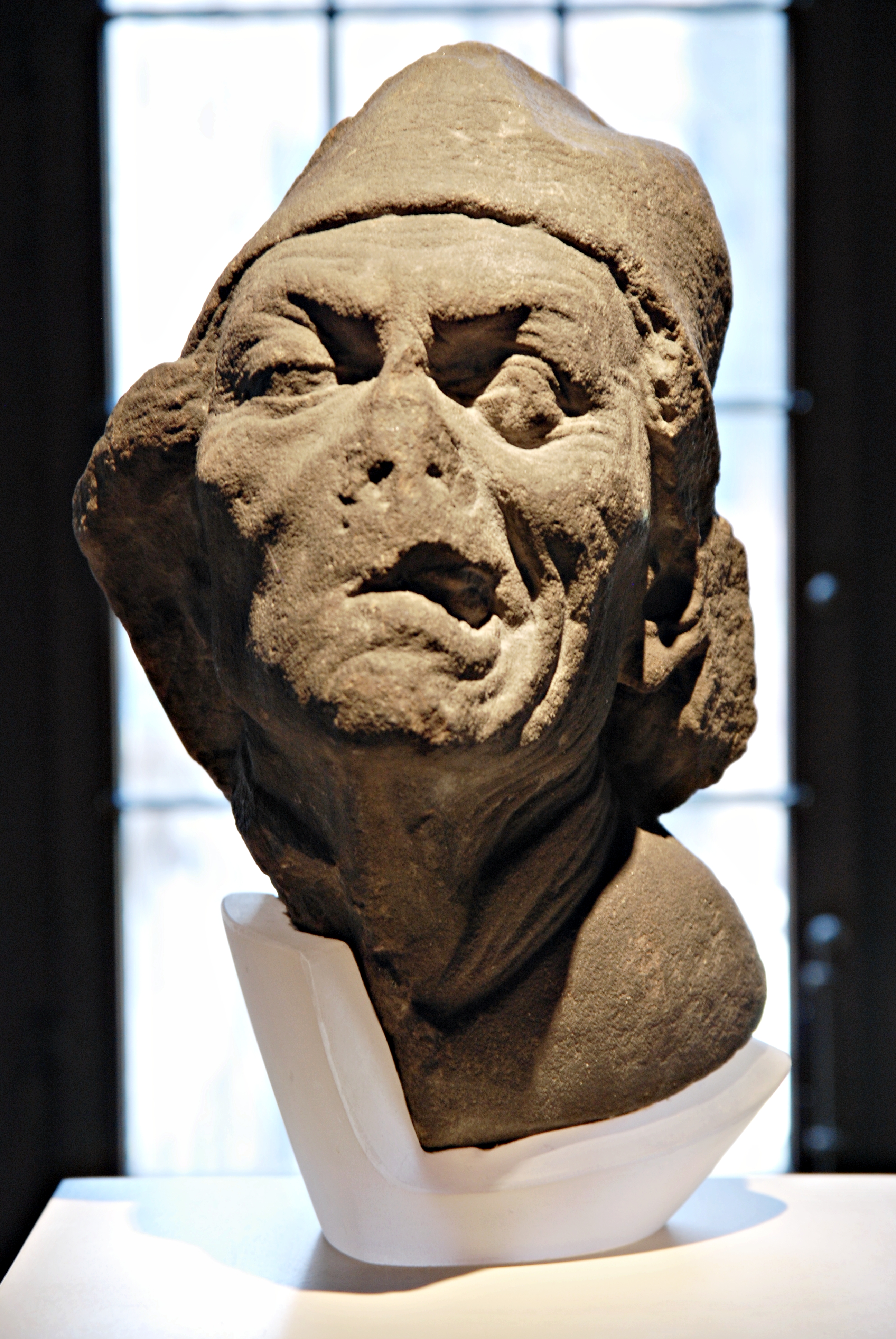 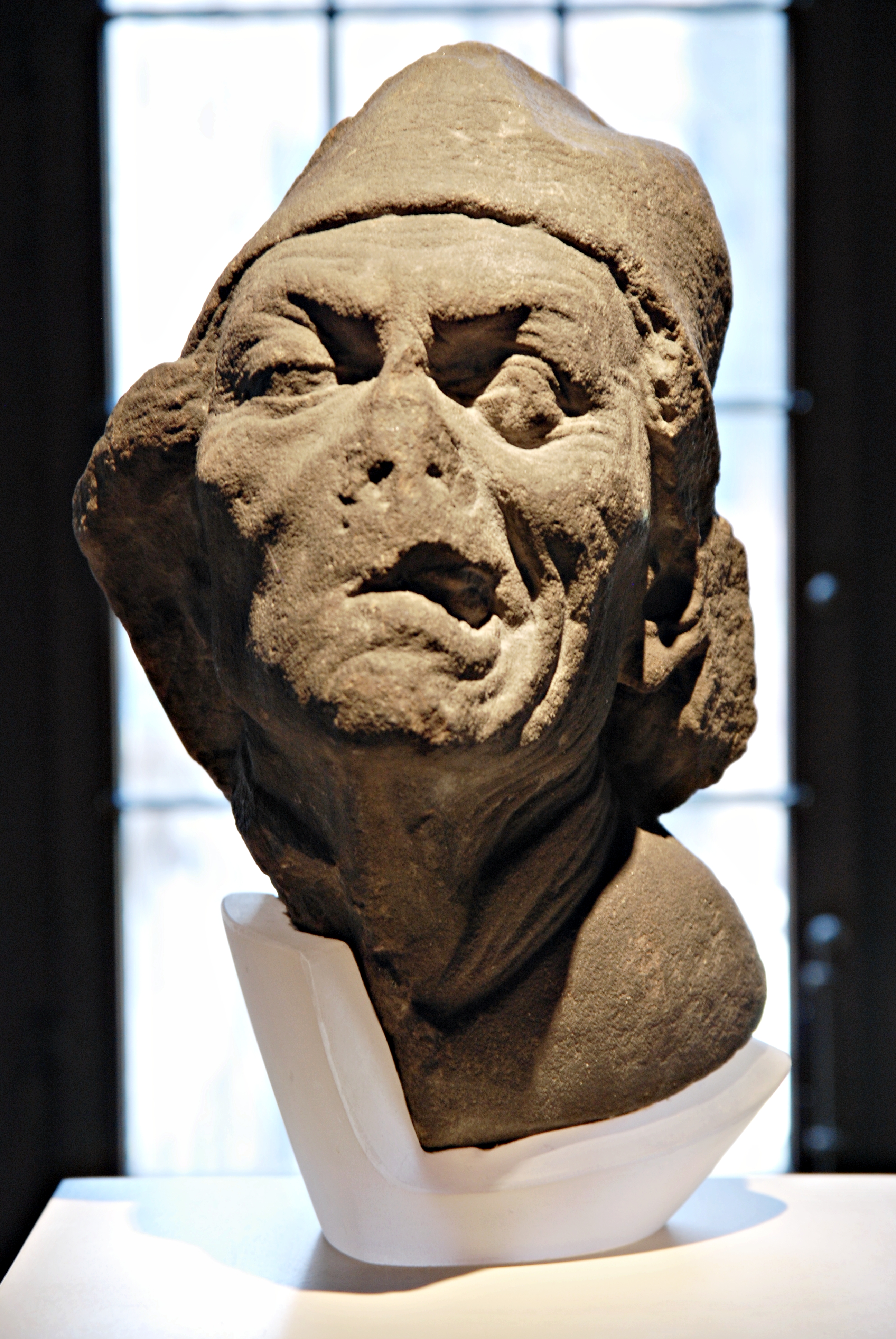 F. Wang
Module neurologique bac 3 BKR
Paralysie faciale
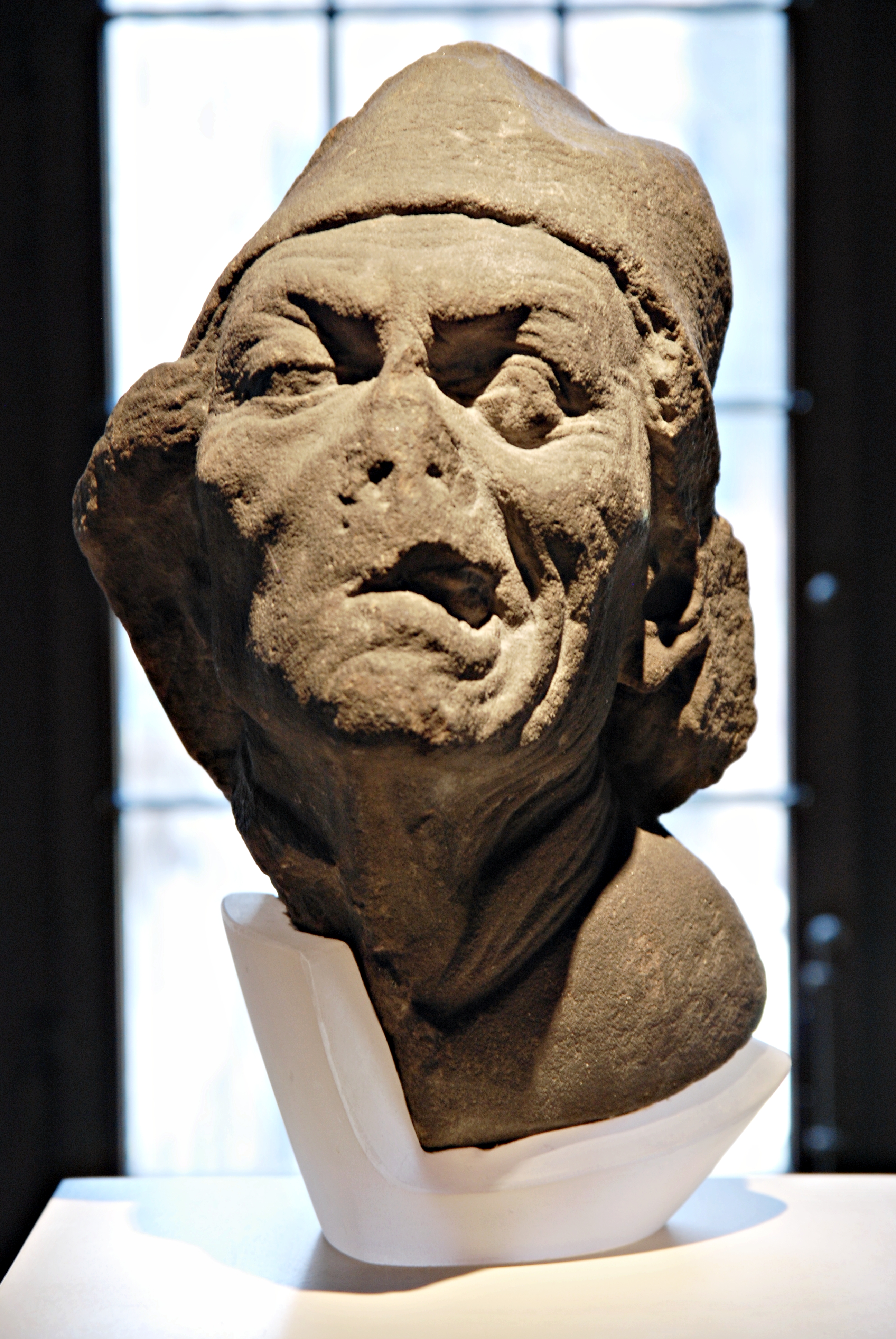 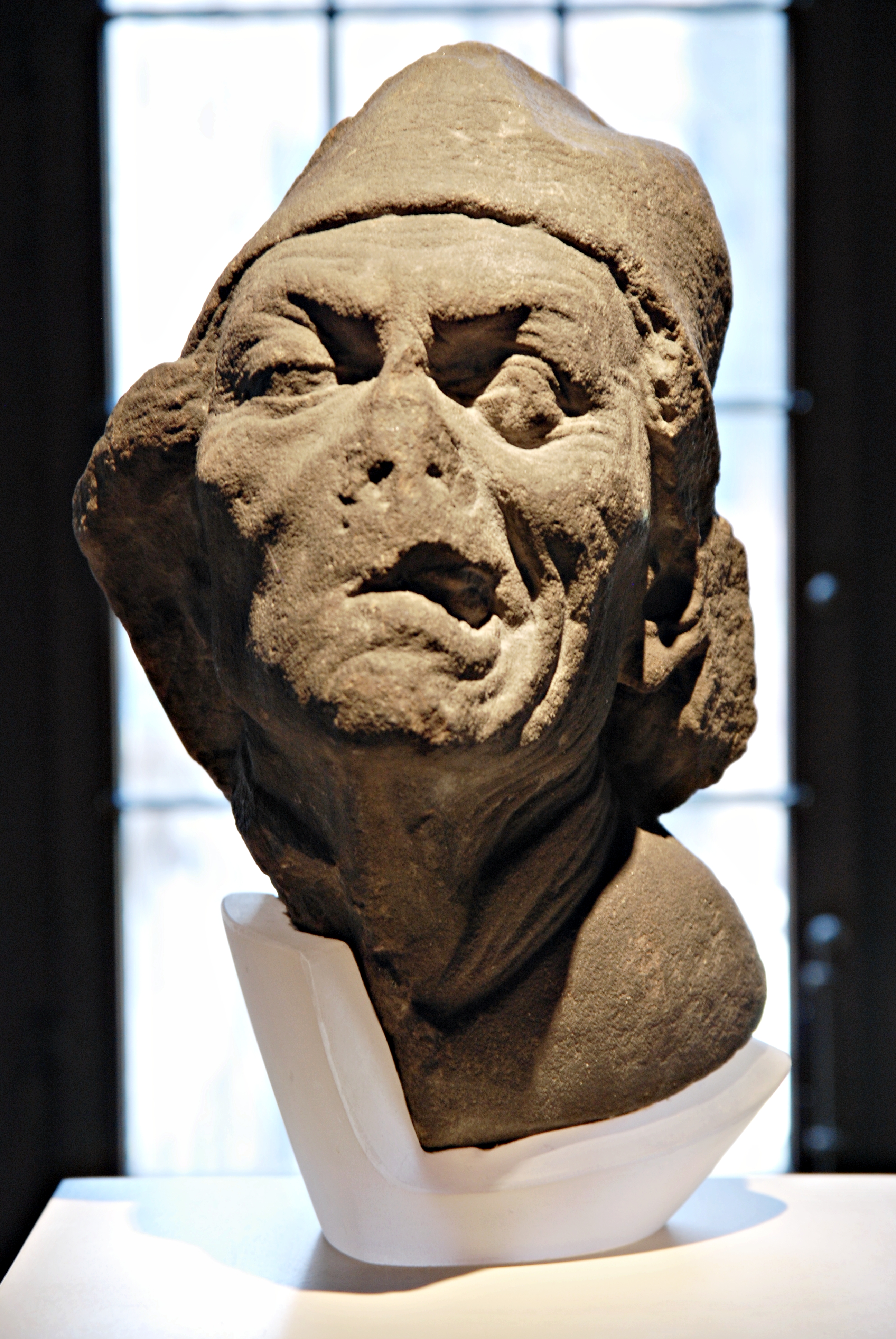 Chapitre 1 : anatomie du nerf facial
Chapitre 2 : clinique
Chapitre 3 : étiologies
Chapitre 4 : ENMGChapitre 5 : autres examens paracliniques
Chapitre 6 : traitements
Paralysie faciale
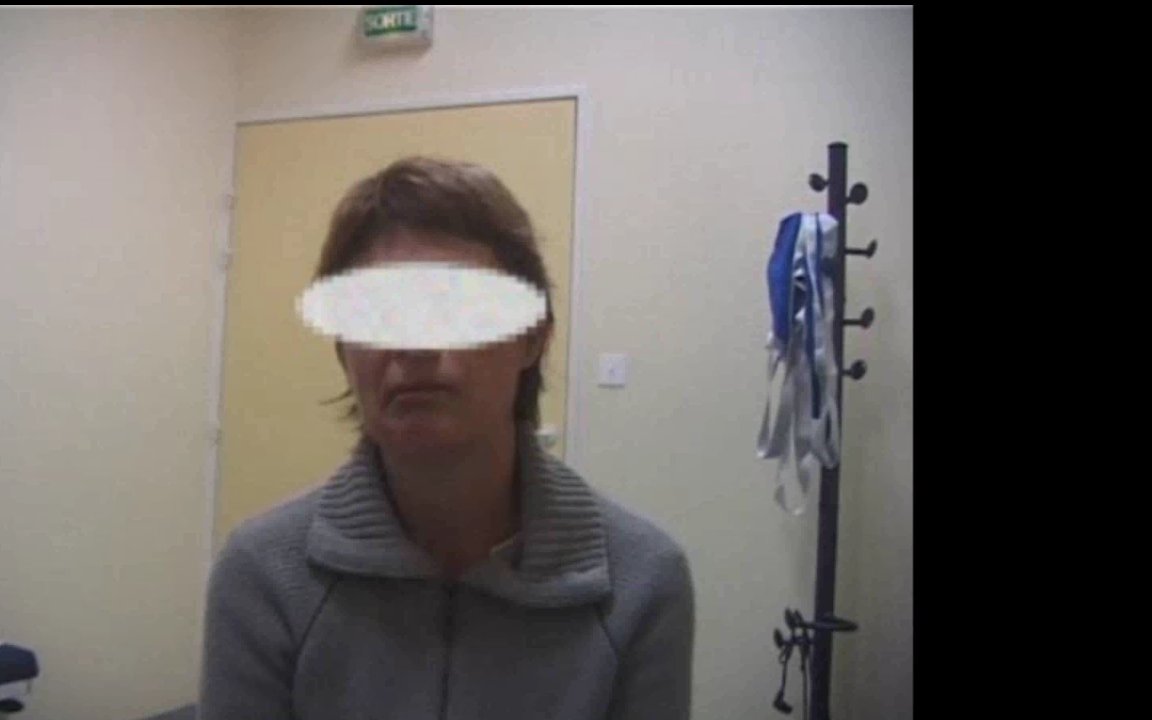 Paralysie faciale
Chapitre 1 : anatomie du nerf facial
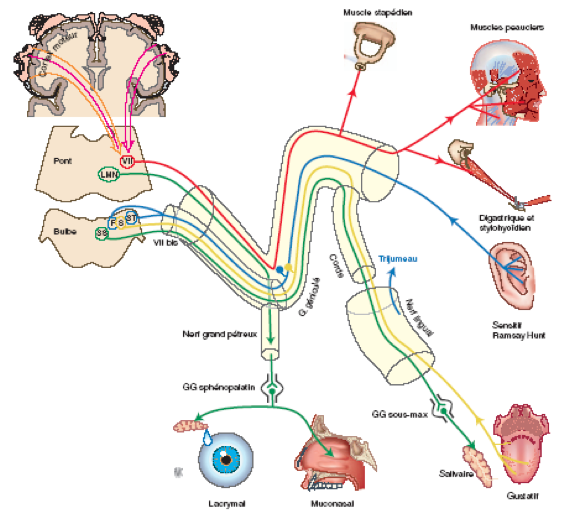 Nerf facial VII
Nerf facial VII
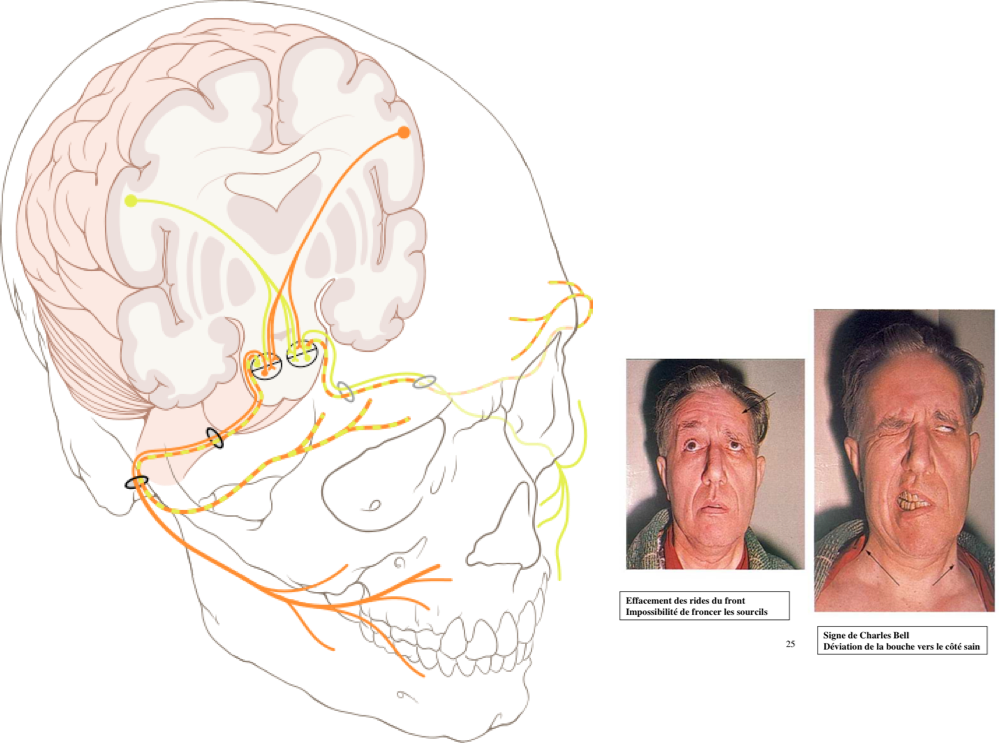 VII : moteur (mimique faciale)
VII bis : 	sensitif (conque et face 			externe du tympan) et			sensoriel (2/3 ant langue)
Nerf facial VII (moteur)
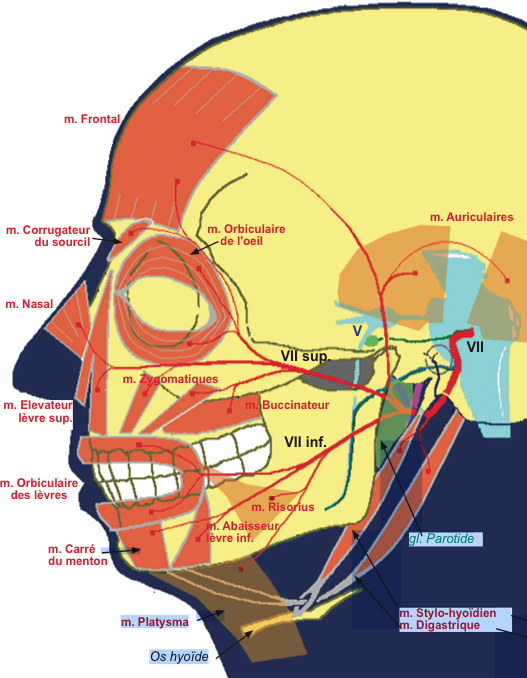 VII supérieur	Branche temporale	Branche zygomatique
VII inférieur	Branche buccale	Branche marginale de 		la mandibule
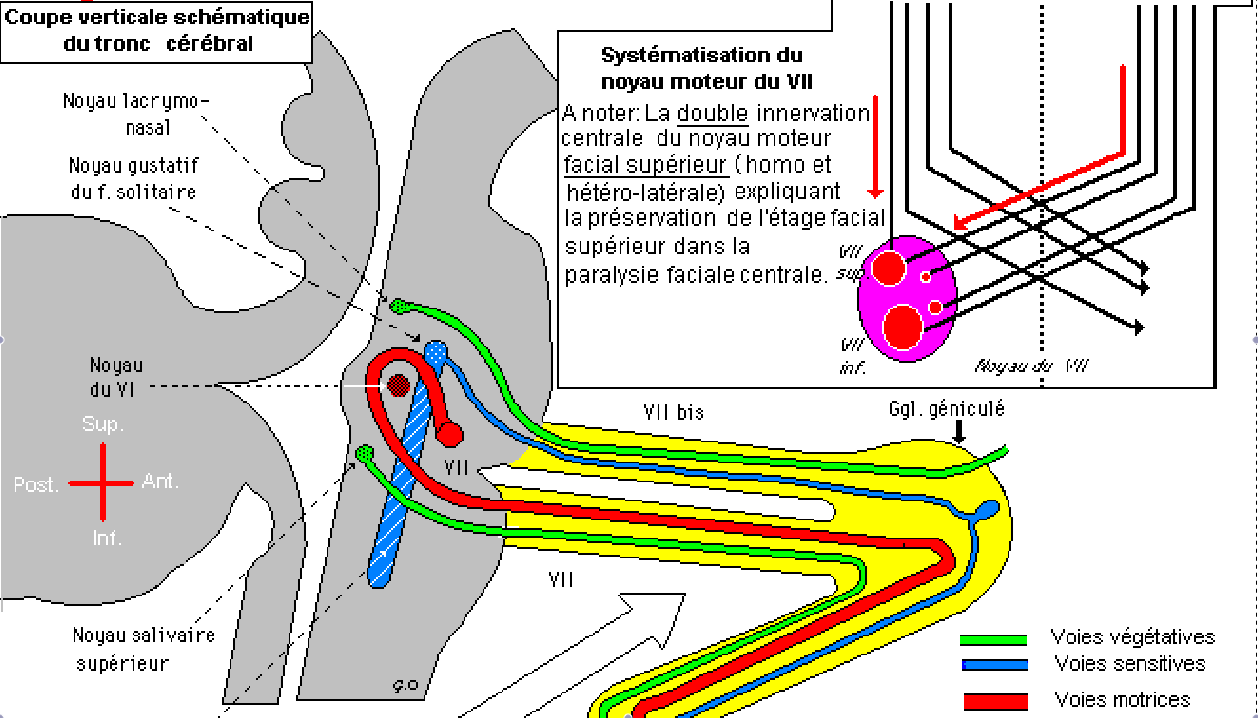 Nerf facial VII (composante PS)
Il raccorde les fibres PS	-	aux glandes salivaires submandibulaire et sublinguale via 		le n. de la corde du tympan (qui unit le VII au n. lingual 		du V) et le ggl submandibulaire	-	à la glande lacrymale via le ggl ptérygopalatin
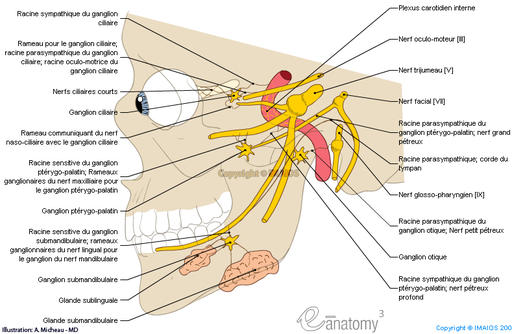 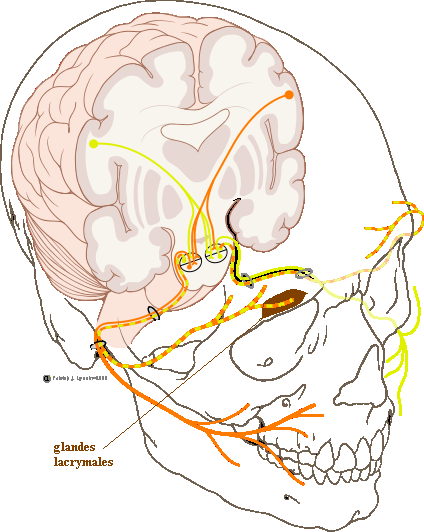 Nerf facial VII bis (sensitif)
Rameau auriculaire interne
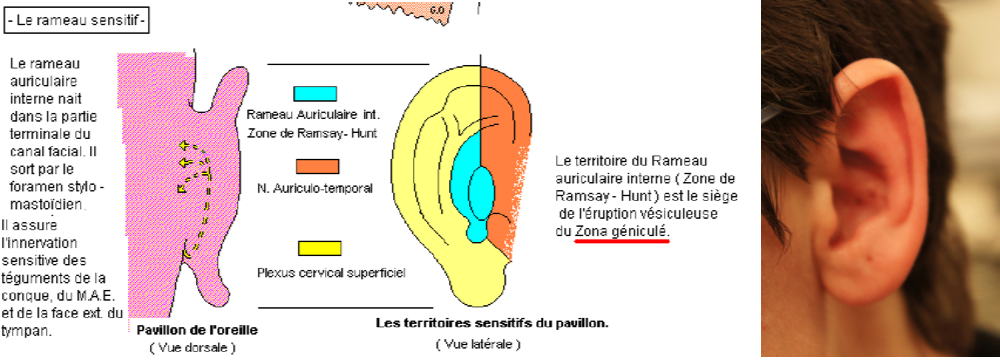 Paralysie faciale
Chapitre 2 : clinique
Clinique de la paralysie faciale
Au repos, asymétrie de la face dont témoignent, du côté atteint :	- 	effacement des rides du front	-	élargissement de la fente palpébrale 		(lagophtalmie)	-	effacement du pli naso-génien	-	chute de la commissure labiale
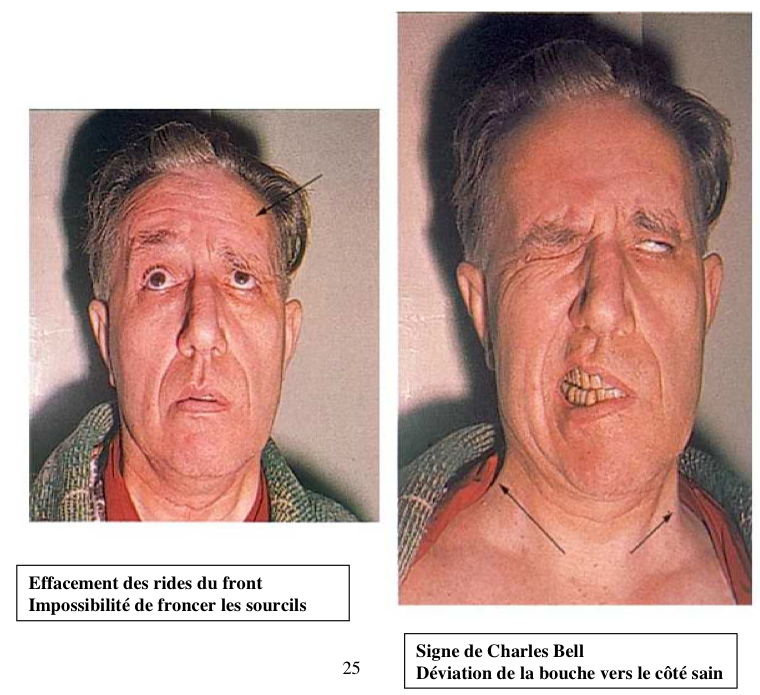 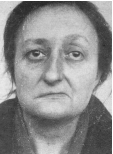 Clinique de la paralysie faciale
Aux mouvements, on constate, du côté atteint :	- 	occlusion incomplète de l’œil (signe de Charles Bell on voit 		le globe oculaire se déplacer en haut et en dehors), 				menaçant la cornée (+++)	-	dans les formes frustes, signe des cils de Souques (cils mieux 		visibles du côté atteint lorsqu’on demande au malade de 			fermer les yeux très fort)	-	la bouche ouverte est attirée vers le côté sain
	-	la langue tirée est déviée, le plus souvent 		passivement, vers le côté paralysé	-	le patient ne peut ni souffler, ni siffler	-	peut gêner l’élocution (dysarthrie) et 		entrainer un écoulement salivaire
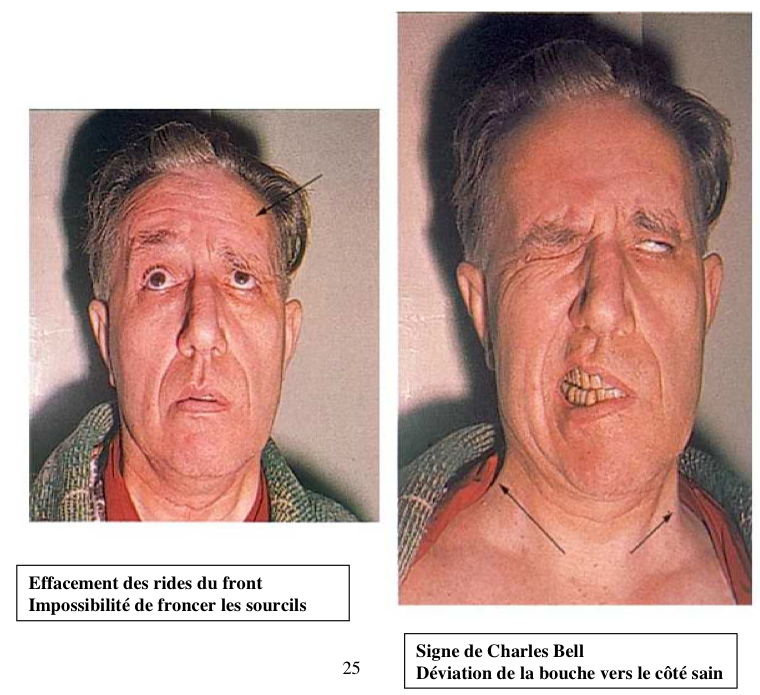 Clinique de la paralysie faciale
Pour essayer de préciser le niveau de l'atteinte du nerf, on 	recherche :		- une hypoesthésie de la zone de Ramsay-Hunt (1)		- une agueusie ipsilatérale des 2/3 antérieurs de la langue 	(2)		- une hyperacousie douloureuse (3)
- 	une hypoesthésie (+ douleurs 	spontanées) de la zone de  	Ramsay-Hunt (conque de 	l'oreille) suivie d’une éruption 	cutanée (zona géniculé) (4)-
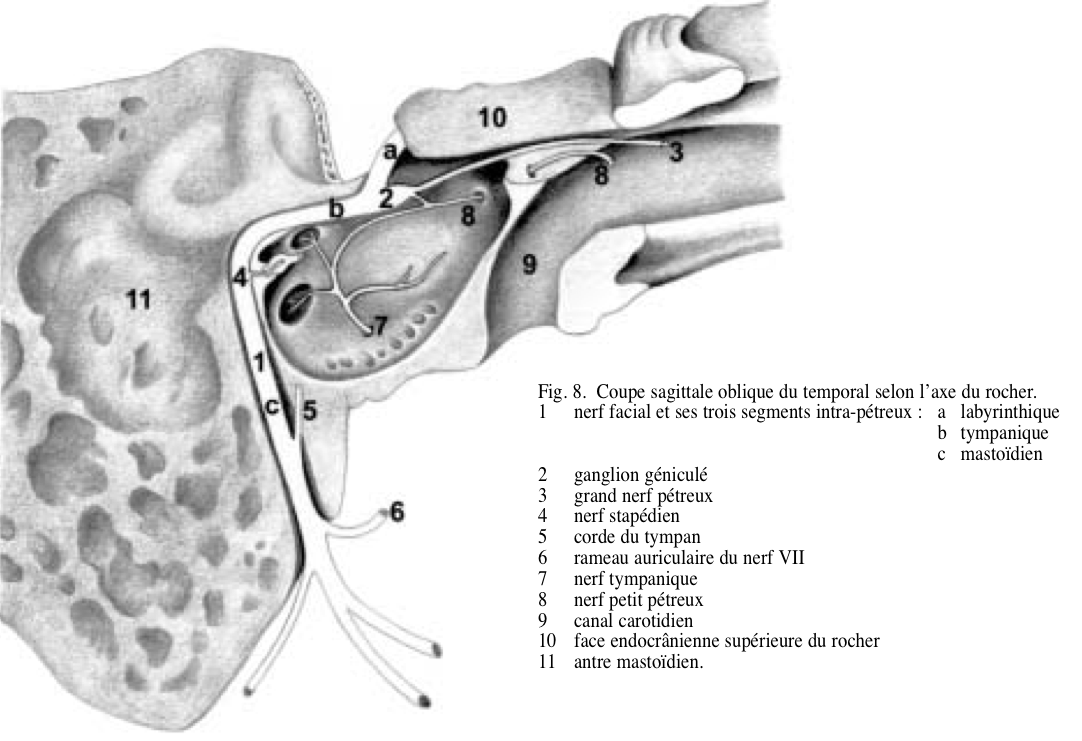 4
3
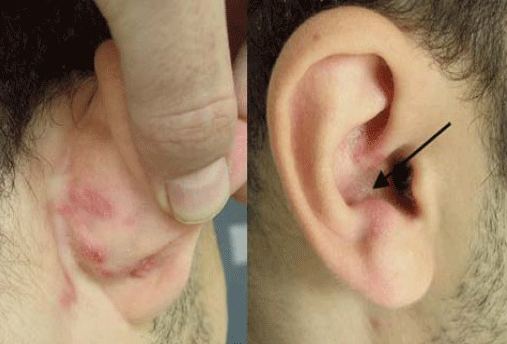 2
1
Clinique de la paralysie faciale
Test de Freyss 	10 groupes musculaires (frontal, sourcilier, orbiculaire des paupières, 	pyramidal, dilatateur des narines, orbiculaire des lèvres, risorius, 	zygomatique, buccinateur, carré du menton). Chaque groupe est coté 	de 0 à 3.
Echelle de House et Brackmann 	I: normal 	II: déficit minime 	III: ferme l’œil 	IV: ne ferme pas l’œil 	V: IV + syncinésies 	VI: complète
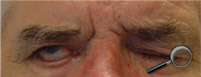 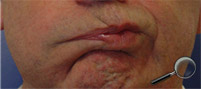 Dans quelques cas rares, la paralysie faciale est bilatérale : 	diplégie faciale, de diagnostic parfois difficile (mais Signe de 	Charles Bell bilatéral, visage atone et inexpressif, les troubles de 	l’élocution et de la mastication sont importants ).
Hémispasme facial
Lorsque la paralysie régresse, elle peut parfois évoluer vers un 	hémispasme facial, qui est une hyperactivité du nerf, entraînant des 	contractions permanentes de la face, touchant l'orbiculaire des 	paupières (blépharospasme) et l'orbiculaire de lèvres (mouvements 	d'attraction de la commissure des lèvres)
Mais un hémispasme facial peut survenir indépendamment d'une 	paralysie précessive, le plus souvent par conflit vasculo nerveux 	(comme dans la névralgie essentielle du trijumeau).
Hémispasme facial
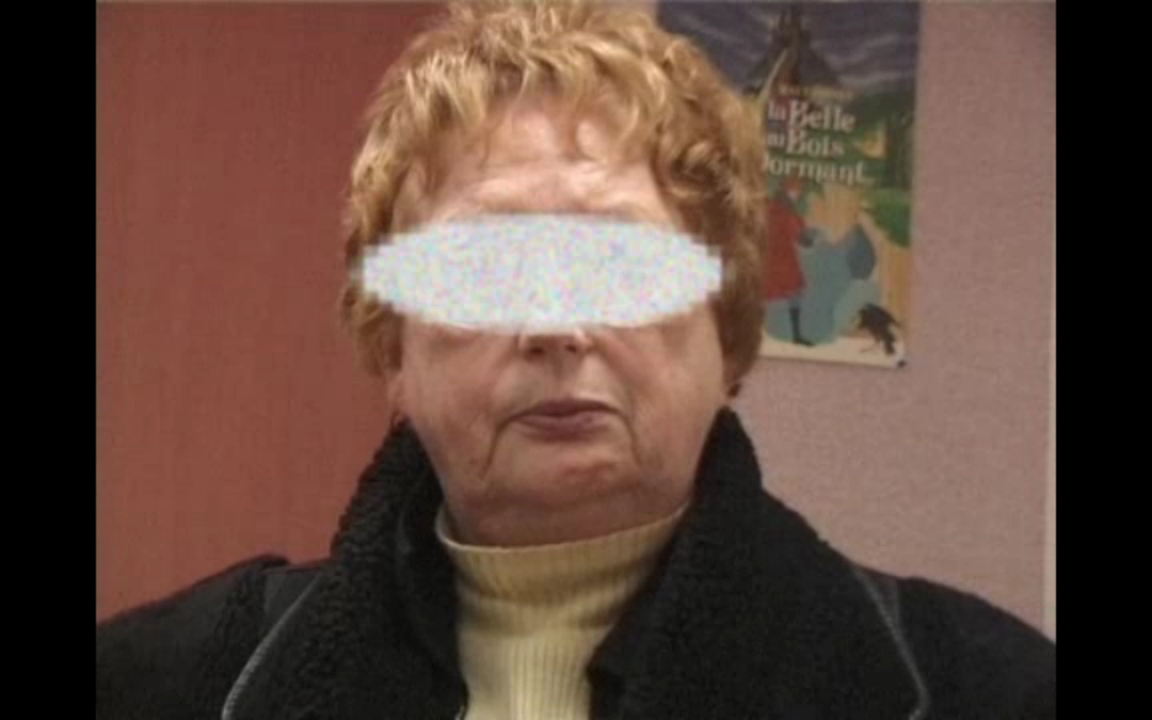 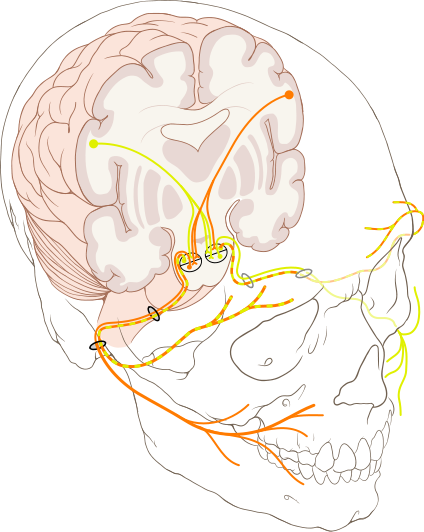 Paralysie faciale centrale
Ce n'est pas une atteinte du nerf 	facial proprement dit, mais une 	atteinte supranucléaire de ce nerf
C'est l'expression faciale du 	syndrome pyramidal
Après décussation, il atteint les 	noyaux du facial
Le territoire facial supérieur n’est 	pas atteint (pas de signe de 	Charles Bell). 
On peut observer une dissociation 	automatico-volontaire : paralysie 	lors de la commande volontaire, 	disparaissant lors de mouvements 	automatiques comme le rire.
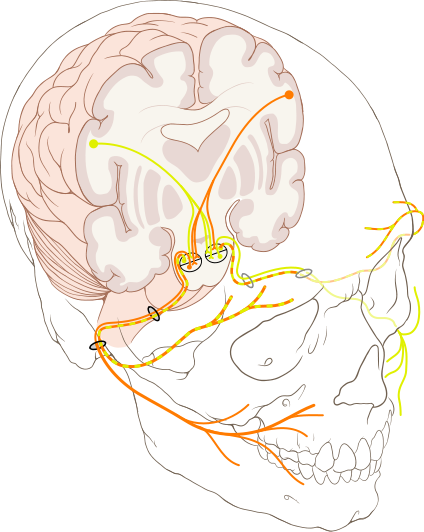 Paralysie faciale centrale
Une très discrète atteinte de la 	partie supérieure du visage peut 	parfois exister.
Un déficit facial central est 	presque toujours associé à un 	déficit moteur du membre 	supérieur homolatéral (signe de 	Barré ou signe de la main creuse), 	en pratique souvent une 	hémiparésie ipsilatérale.
Paralysie faciale centrale
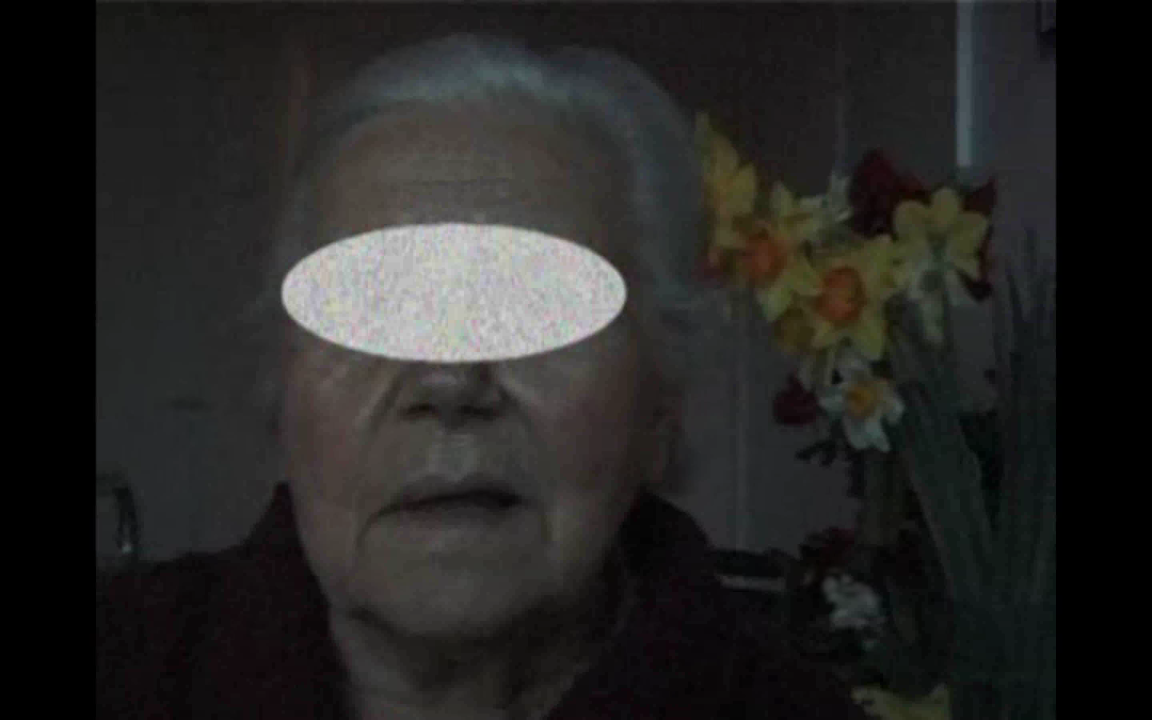 Paralysie faciale centrale
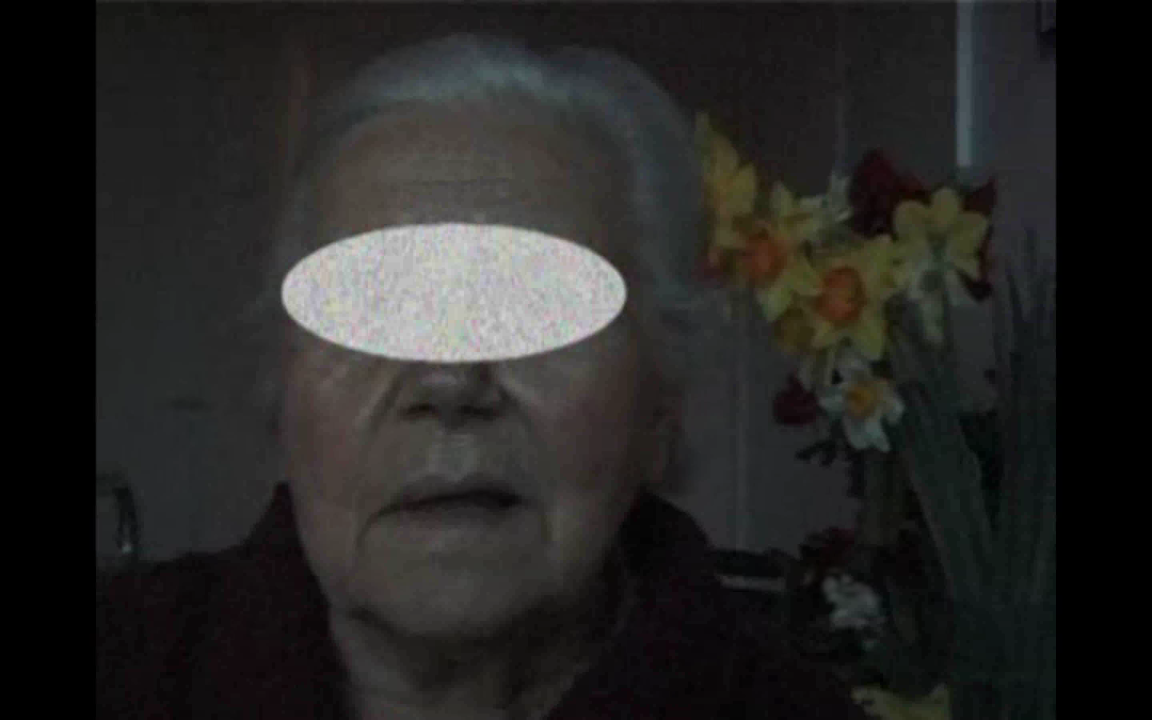 Paralysie faciale
Chapitre 3 : étiologies
Paralysie faciale : étiologies
Paralysie faciale aigüe idiopathique, dite a frigore	- 	la cause la plus fréquente des paralysies faciales	- 	s’installe brutalement le matin au réveil ou après une		exposition au froid	- 	d’emblée maximale ou se complétant en moins de 48 heures	- 	volontiers précédée de douleurs rétroauriculaires et peut		s’accompagner d’une hyperacousie	- 	sensation d’engourdissement de la face (1/3 des cas)	-	serait liée à une neuropathie œdémateuse (nerf comprimé au		niveau de sa troisième portion intrapétreuse) en lien avec un		processus inflammatoire ou viral
Paralysie faciale : étiologies
Paralysie faciale aigüe idiopathique, dite a frigore	- 	La paralysie est totalement isolée ; le reste de l’examen		clinique est strictement normal, en particulier les autres nerfs		crâniens	-	L’évolution spontanée est le plus souvent favorable, surtout si		la paralysie est incomplète. La récupération débute en 8 à 15		jours et la guérison est obtenue en moins de 2 mois dans la		plupart des cas
Paralysie faciale : étiologies
Contexte de traumatisme crânien	- 	rechercher une fracture du rocher par un scanner cérébral	-	la PF est immédiate par section-compression ou embrochage		du nerf, ou différée par compression par l’œdème post		traumatique	-	l’otoscopie recherche la rupture du tympan ou du conduit,		une fuite de LCS ou une otorragie 	-	l’audiométrie tonale et vocale précise l’existence d’une surdité		totale ou de transmission associée
Paralysie faciale : étiologies
Origine vasculaire	-	association d’une PF à une hémiplégie controlatérale		(syndrome alterne par atteinte de la protubérance)	-	Une thrombose veineuse cérébrale doit être éliminée devant		la présence de fièvre, céphalées, troubles de la vigilance et		ou autres signes neurologiques de focalisation
Sclérose en plaques	-	une PF est rarement inaugurale 	-	histoire clinique d’atteinte multifocale du SNC évoluant par		poussées	-	une régression trop rapide d’une PF a frigore et l’apparition de		myokimies faciales doivent attirer l’attention
Paralysie faciale : étiologies
Polyradiculonévrite aiguë (SGB)	- 	la diplégie faciale est plus ou moins asymétrique, souvent au		second plan du tableau clinique, largement dominé par le		déficit moteur et les troubles sensitifs des membres associés à		une aréflexie ostéotendineuse. 	-	s’accompagne d’une paralysie du carrefour vélo-pharyngo		laryngé qui impose une surveillance et des mesures de		réanimation symptomatiques	-	une récupération complète est le plus souvent observée.
Paralysie faciale : étiologies
Causes infectieuses
la présence d’une éruption vésiculeuse dans la zone de Ramsay-	Hunt (conque de l’oreille, conduit auditif externe) fait évoquer le 	diagnostic de zona du ganglion géniculé, la PF est en règle 	massive et très douloureuse, avec une atteinte auditive
un écoulement auriculaire, une hypertrophie de la parotide 	orientent vers une pathologie ORL (otite, mastoïdite, parotidite, 	tumeur parotidienne)
un contexte fébrile et, a fortiori, un syndrome méningé 	imposent une étude du LCS à la recherche d’une 	méningoradiculite bactérienne (Lyme) ou virale (coxsackie, 	herpès, oreillons, VIH)
Paralysie faciale : étiologies
Diabète	-	La principale cause métabolique 	-	l’atteinte du nerf facial est moins fréquente que l’atteinte		oculomotrice	-	peut révéler le diabète ou survenir au cours de son évolution

Maladies inflammatoires générales	-	sarcoïdose, PF + parotidite + iridocyclite : syndrome d’Heerfordt	-	PF, souvent récidivante, + infiltration cutanéomuqueuse de la		face (lèvres) + langue plicaturée dite « scrotale » + antécédents		familiaux identiques : syndrome de Melkerson-Rosenthal
Paralysie faciale : étiologies
Cause tumorale
	-	PF associée à une atteinte d’un ou plusieurs nerfs crâniens		ipsilatéraux (hypoesthésie cornéenne, hypoacousie), surtout si		la PF s’est installée de façon progressive 	- 	tumeur de l’angle pontocérébelleux (neurinome de		l’acoustique), gliome du tronc cérébral, métastase de la base du		crâne, méningoradiculite carcinomateuse (cancer du sein). 	-	l’atteinte du nerf facial 
	au cours de l’évolution d’une 
	tumeur parotidienne doit faire 		craindre une nature cancéreuse
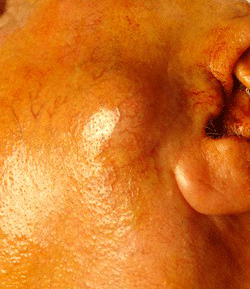 Paralysie faciale : étiologies
PF isolée, aigüe : a frigore, Lyme, VIH, zona, sarcoïdose
PF isolée, progressive: tumeur
PF non isolée : otite, mastoïdite, méningite, trauma, SGB et 	PRNC, 			lésion du tronc cérébral > vasculaire, immunologique (SEP), 			congénitale (syndrome de Moebius)
PF bilatérale : SGB, borréliose de Lyme, Lèpre, VIH, sarcoïdose, 				syndrome de Melkerson-Rosenthal, Moebius
Atteintes dans le territoire facial : neuronopathies motrices, 				myopathies, myasthénie
Paralysie faciale
Chapitre 4 : ENMG
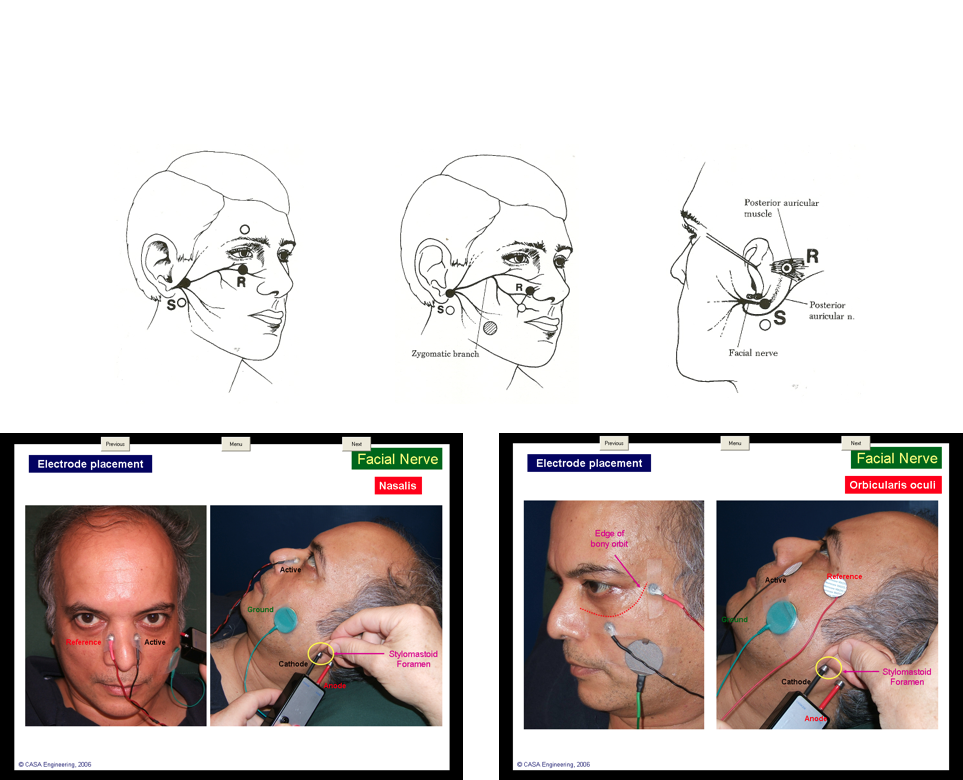 Electroneuronographie : ENG
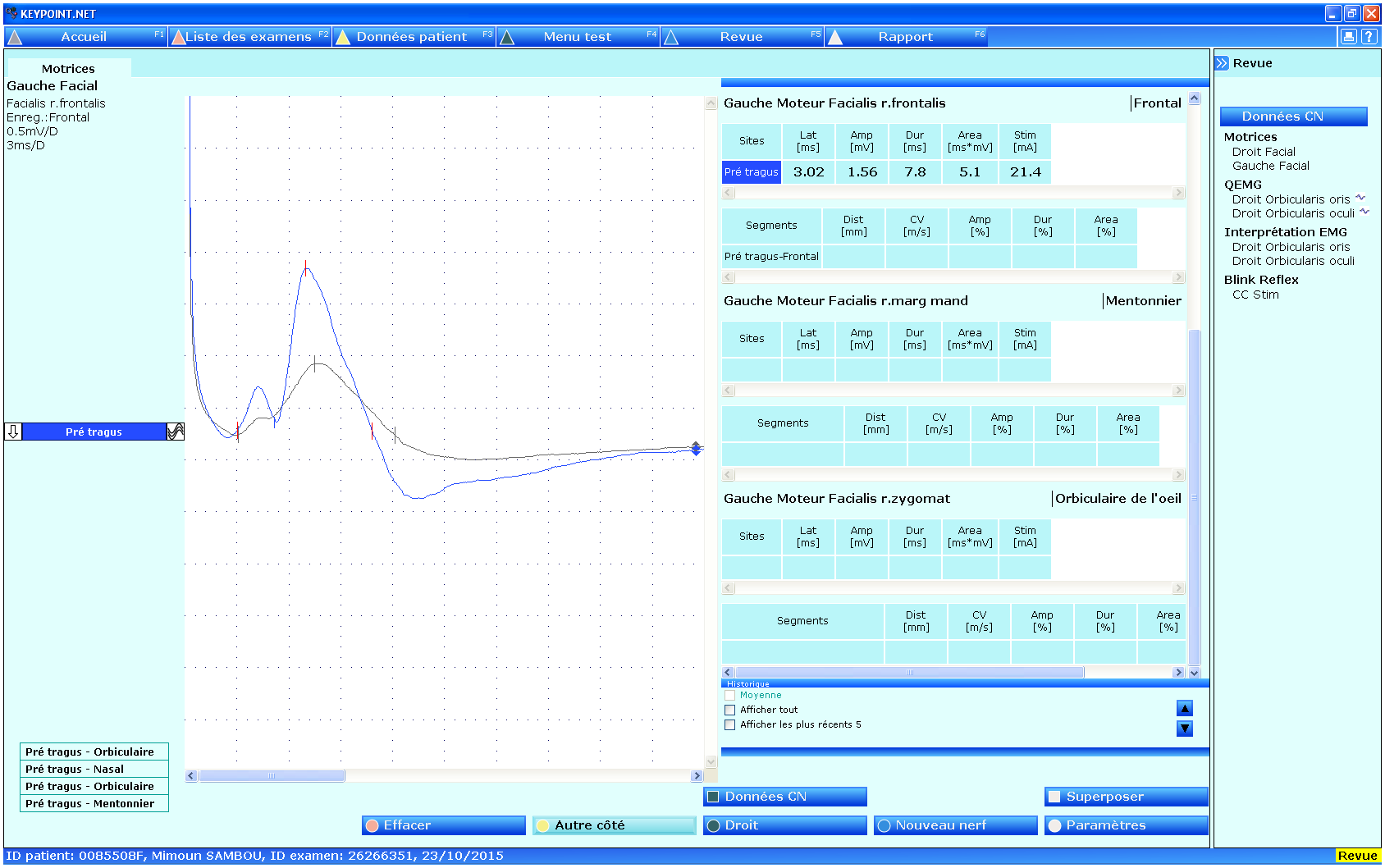 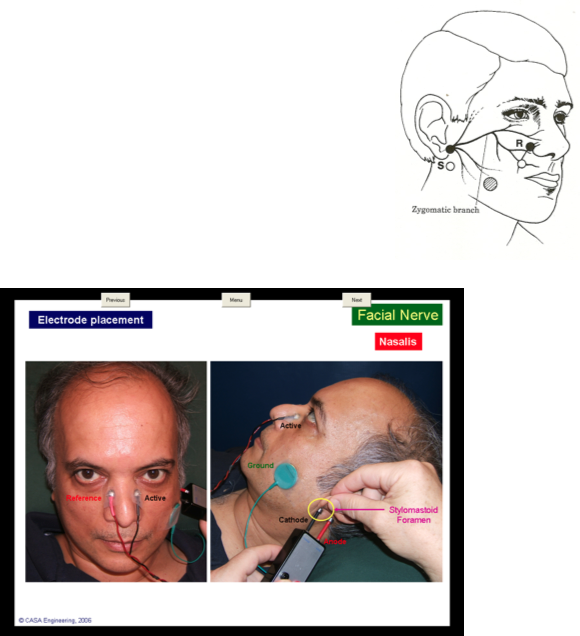 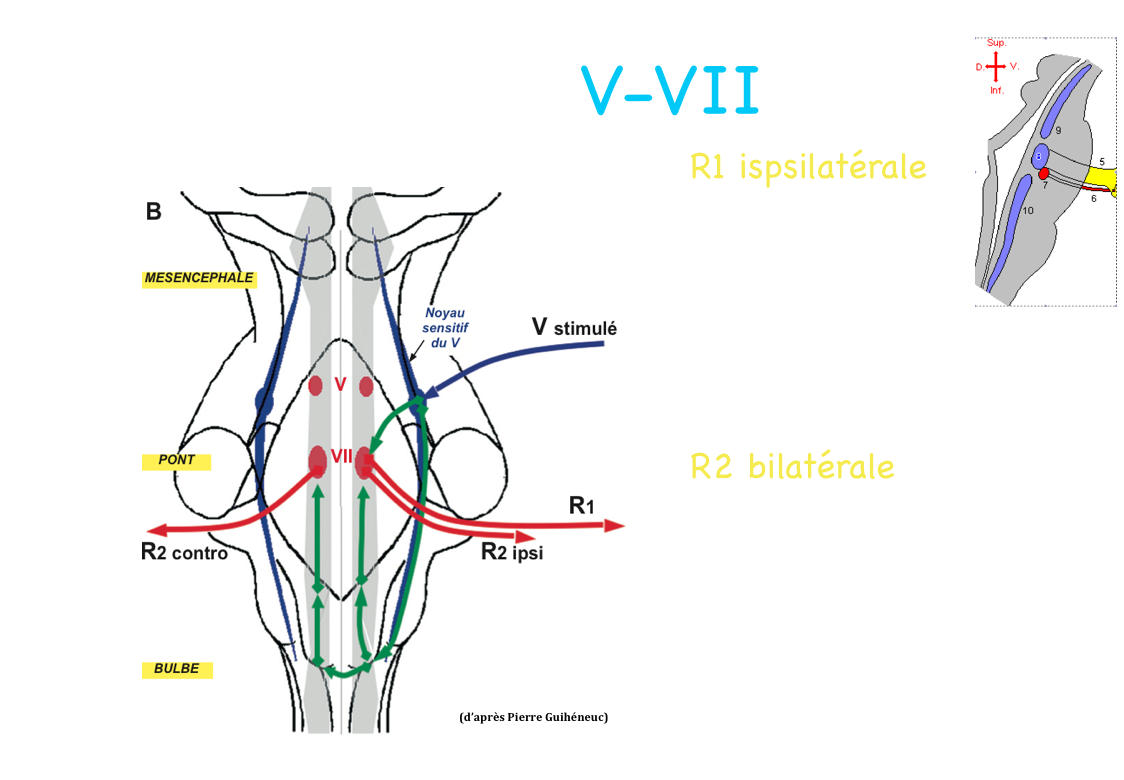 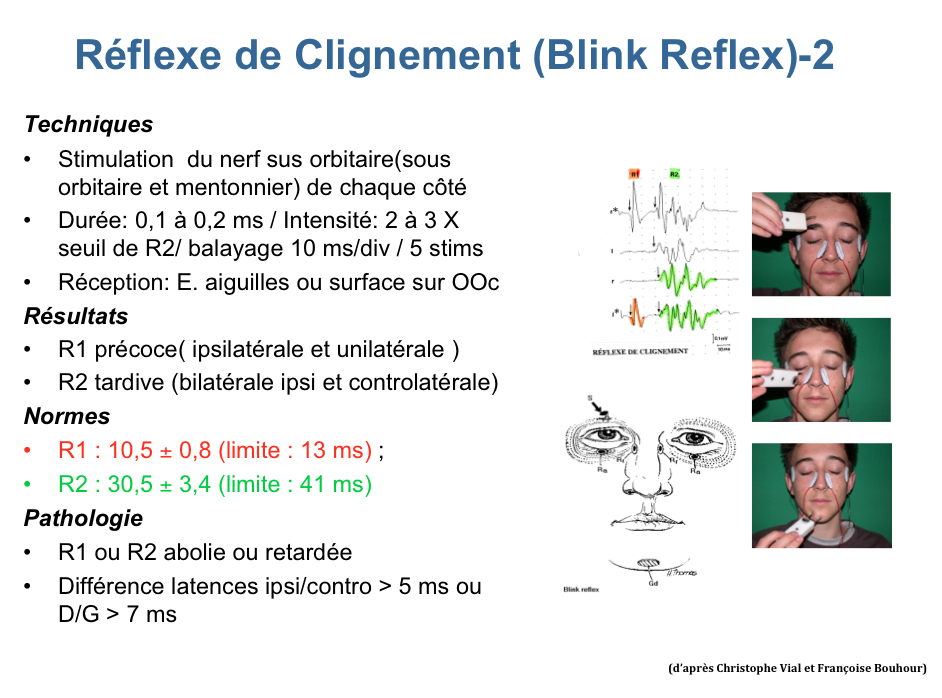 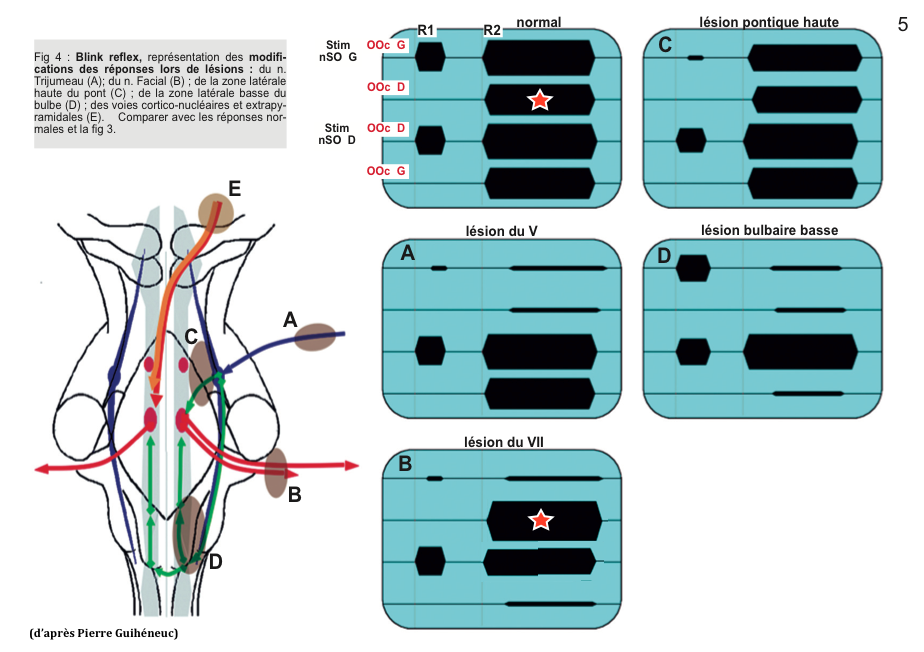 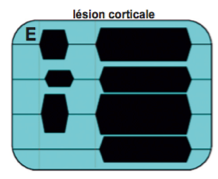 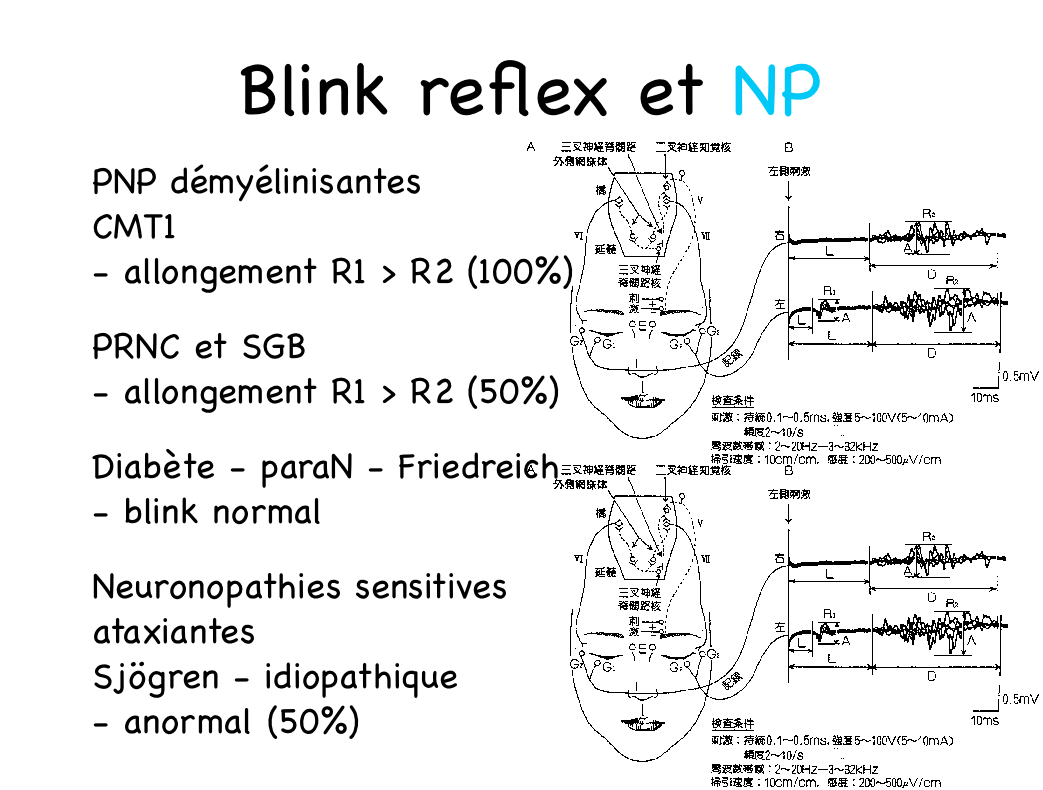 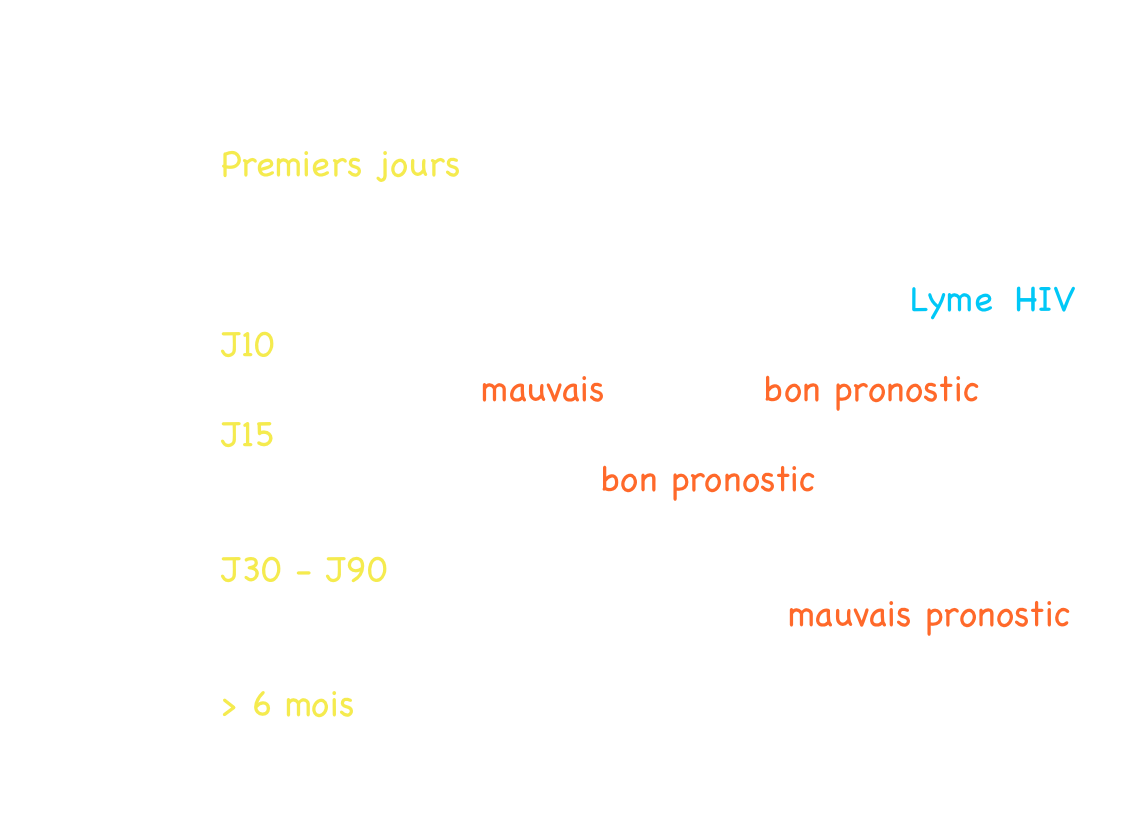 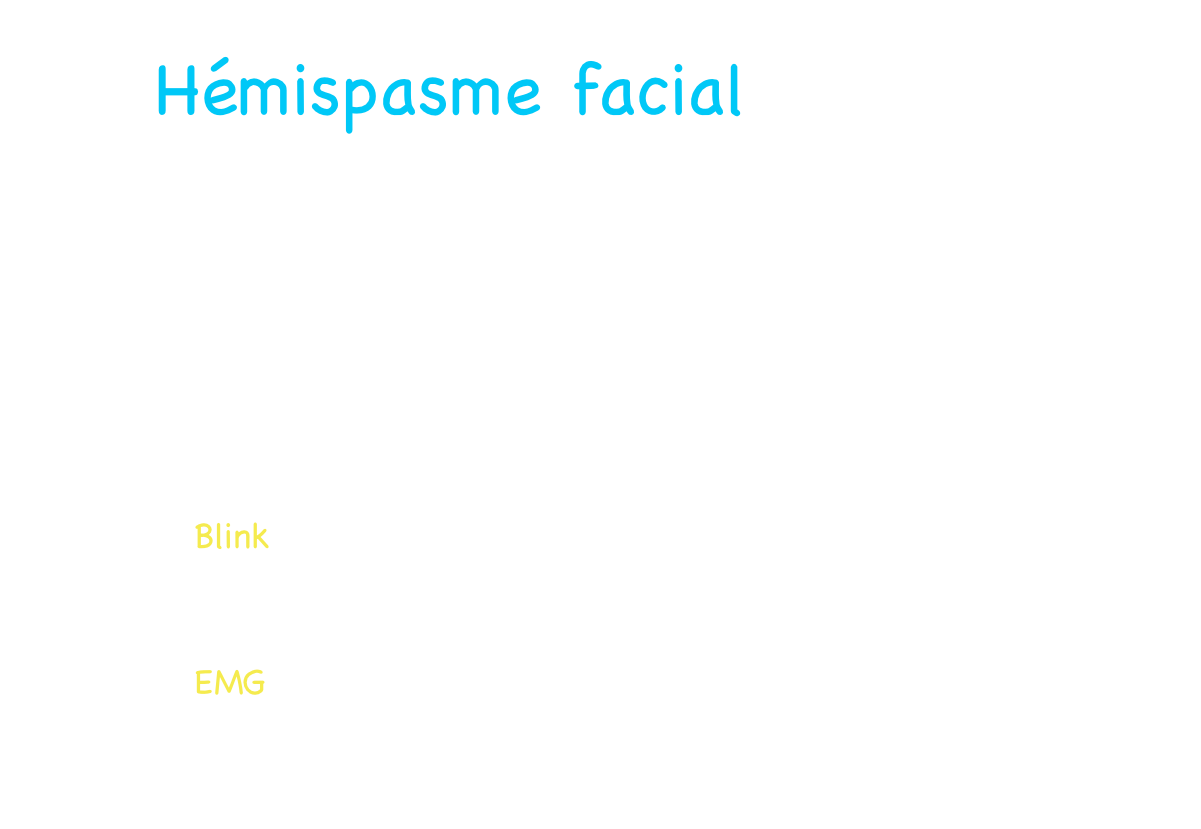 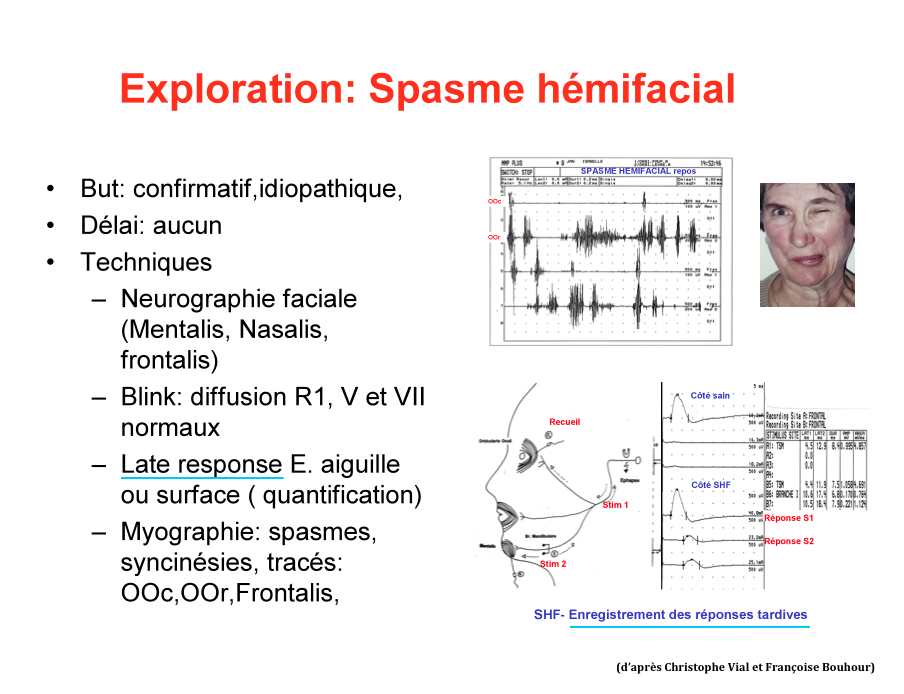 Paralysie faciale
Chapitre 5 : autres examens paracliniques
Chapitre 5 : autres examens paracliniques
Test de Schirmer	-	avant ou après le ganglion géniculé ?
Gustométrie	-	avant ou après la corde du tympan
Examens otoscopique, vestibulaire, neurologique	-	préciser l’origine de la PF
Scanner cérébral	-	PF centrale
IRM cérébrale, du rocher et de la glande parotide	-	surtout si PFP atypique
Scanner des rochers	-	otite, tumeur
Echographie de la parotide
Paralysie faciale
Chapitre 6 : traitements
Traitements
PF a frigore	- 	prévention des complications oculaires	-	corticothérapie orale (1 mg/kg par jour pendant 10 jours)		dans les 72 premières heures	-	dans 5 à 10 % des cas, la récupération est lente et		incomplète avec des	-	séquelles : persistance du déficit, hémispasme facial, 				mouvements syncinétiques (le gonflement des joues 				entraîne la fermeture de l’œil), plus rarement, syndrome 			des « larmes de crocodile », secondaire à une réinnervation 		aberrante (larmoiements lors du repas).	-	Le traitement médical du spasme hémifacial repose sur un 		traitement local par injection de toxine botulique.
Traitements
Traumatisme crânien	- 	Le traitement est le plus souvent chirurgical en tenant 			compte de la valeur fonctionnelle de l’oreille interne (voie 		translabyrinthique si elle est détruite, voie 						transmastoïdienne et éventuellement sus-pétreuse si elle 		est conservée)	-	Les corticoïdes sont proposés pour les paralysies 					d’apparition secondaire

Zona géniculé	-	un traitement par antiviral (Aciclovir®) est indiqué
Place de la rééducation
Massage	- 	Le massage endo-buccal (pouce dans la bouche, index et 		majeur massent la joue par l’extérieur) => amélioration de 		la souplesse musculaire	-	Le massage externe bilatéral de tous les muscles de la face 		(+ massage cervical et du cuir chevelu) => détente et 				décontraction (aide à accepter de voir son visage dans le 			miroir)
Exercices	-	devant miroir	-	Les muscles sont travaillés un par un, et par groupes		d’agonistes, et de façon symétrique	-	La partie du visage qui ne travaille pas doit rester au repos
Place de la rééducation
Photographier le patient 	







Rééducation 2X/sem > 3ème semaine
Autorééducation	-	massage et exercices 2X/J
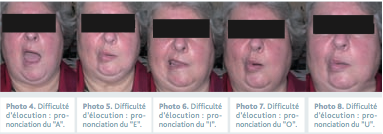 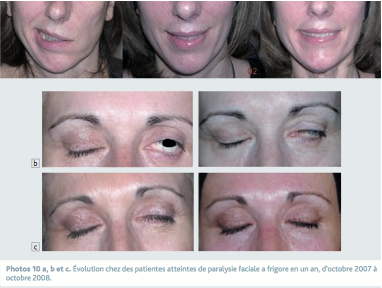 Microchirurgie reconstructive + KINE
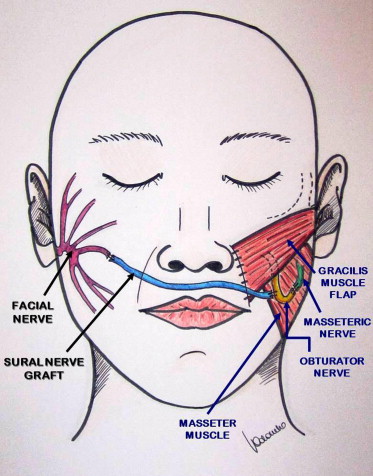 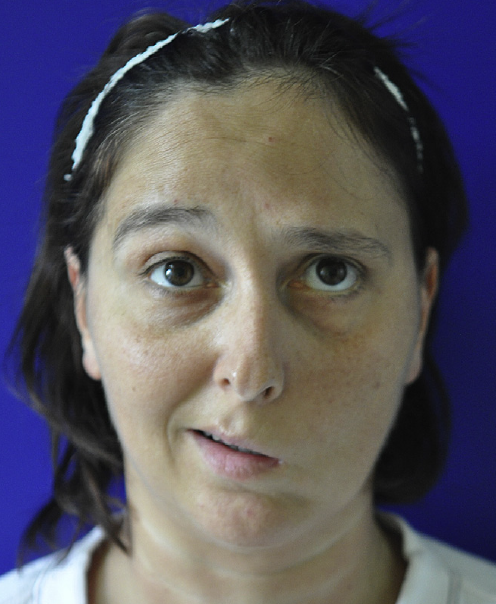 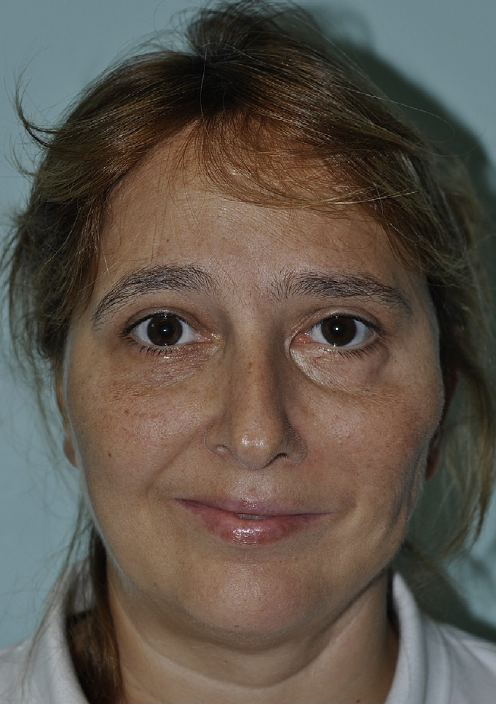 Anastomose trans-faciale avec interposition de nerf sural (1) avec le nerf du muscle masséter (3) et connexion sur des fibres musculaires issues du muscle gracilis (2).